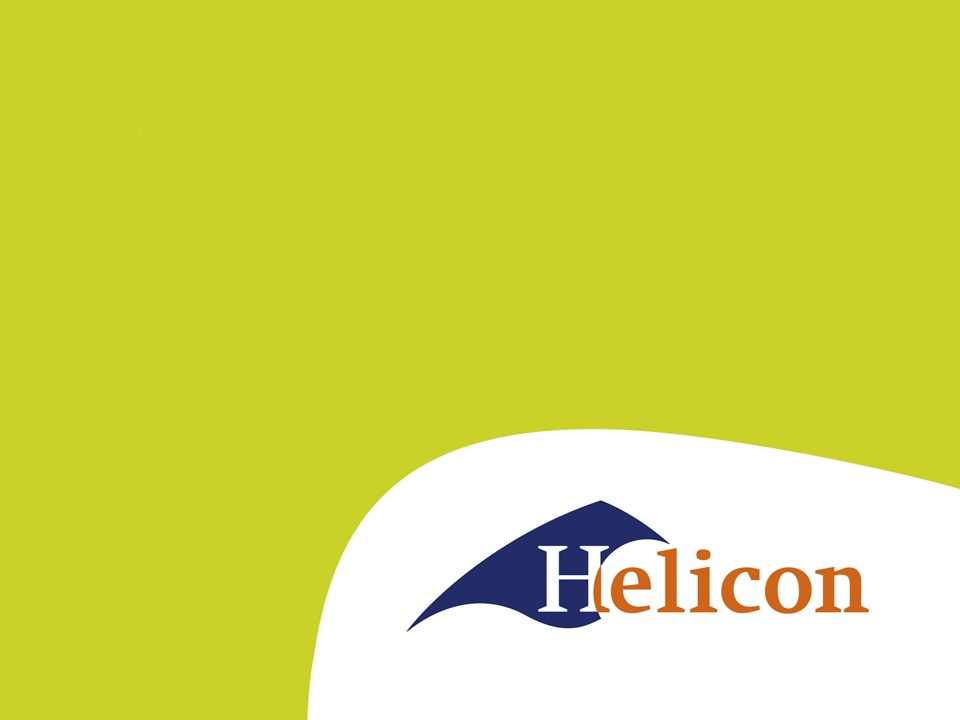 Exact 
IBS Telen en oogsten
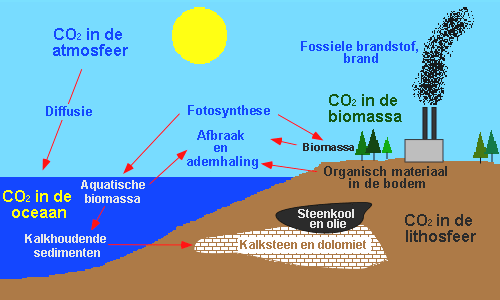 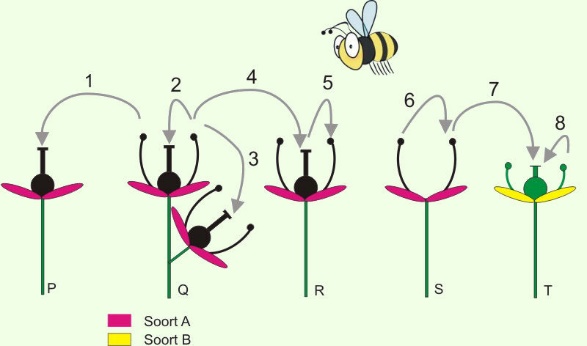 Koolstof
Scheikundig element met symbool C en atoomnummer 6
Niet-metaal met verschillende vormen/allotropen.
In de natuur komen de allotropen: diamant, grafiet, amorfe koolstof en het zeldzame lonsdaleïet voor.
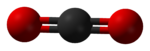 CO2
Koolstof
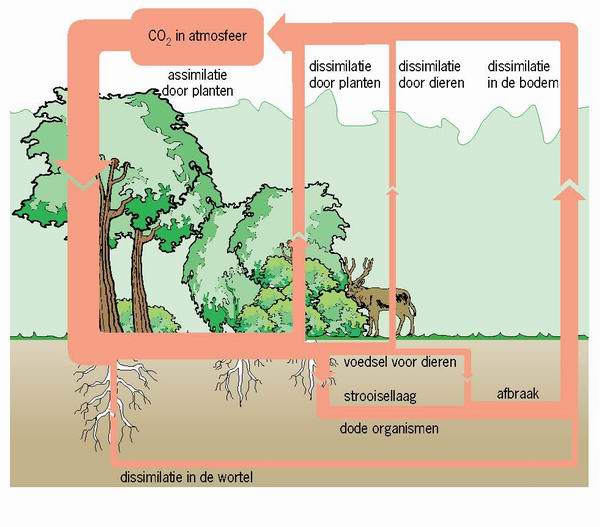 Alle levende organismen (planten, dieren, schimmels en bacterien) gebruiken koolstof in hun bouwstoffen of in hun brandstoffen.
Ze maken van deze stof allerlei producten zoals koolhydraten, vetten en eiwit.
Deze processen zijn in een kringloop gezet.
Organische stoffen
organische stoffen = koolstofproducten 
 ze bevatten altijd koolstofatomen 

koolstofproducten kunnen branden 
 ze kunnen energie leveren
Koolstofcyclus
Werkopdracht
Bestand “  Koolstofkringloop” op Wikiwijs
Pagina 4

HUISWERK

Maken opdracht 1 t/m 7 
Koolstofkringloop uitwerkingin eigen woorden op 2 A4tjes.
Rekening houden met je handschrift.
Zorg dat je verslag leesbaar wordt.